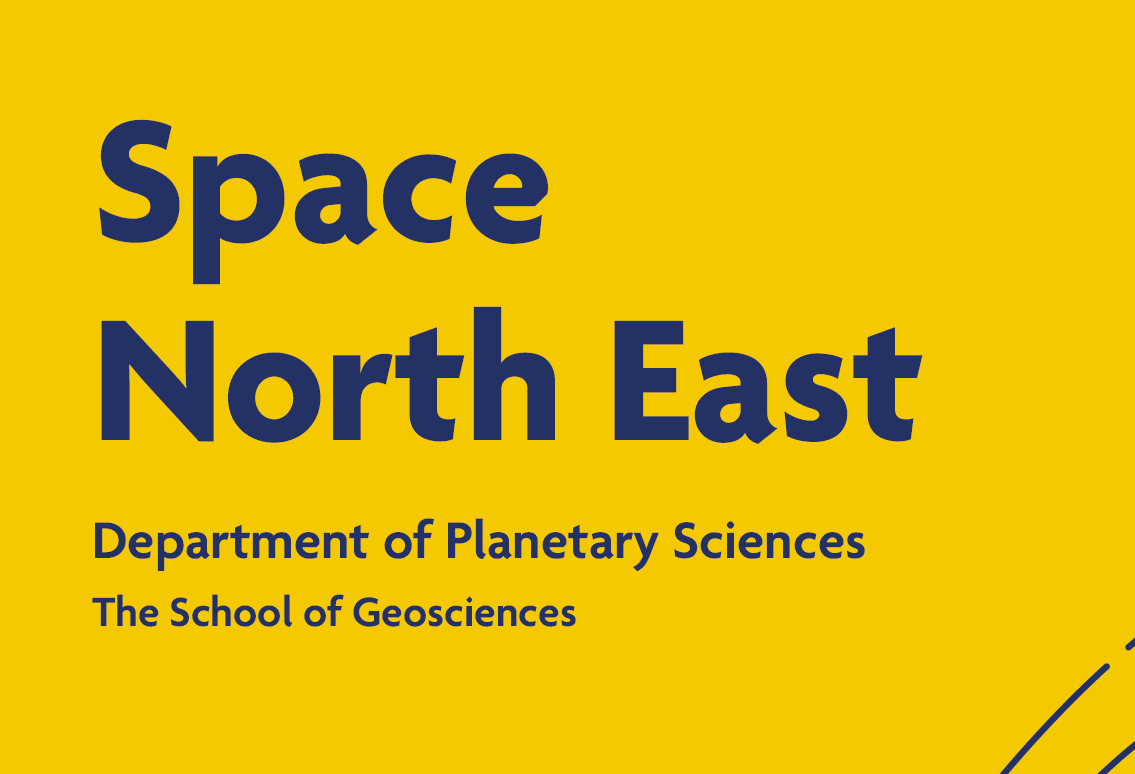 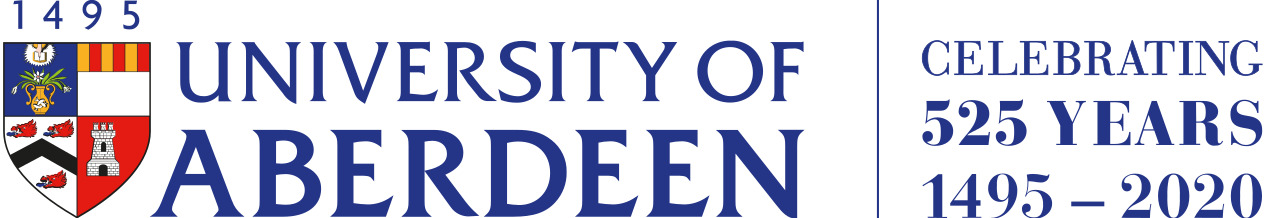 Webinar 4: Testing in space simulation facilities and comparison with the different stages of space missions (launch, cruise, operations)
Miracle Israel Nazarious
Space mission phases:
Launch
Cruise
Operations

Space qualification testing:
Static load
Vibration
Thermal Vacuum
Acoustic
Electromagnetic compatibility
Topics
Department of Planetary Sciences
Space Mission Phases
Department of Planetary Sciences
Launch
Department of Planetary Sciences
Cruise
Department of Planetary Sciences
Operations
Department of Planetary Sciences
Spacecraft Testing
Department of Planetary Sciences
Static Load Test
Department of Planetary Sciences
Vibration Test
Department of Planetary Sciences
Thermal Vacuum Test
Department of Planetary Sciences
Acoustic Test
Department of Planetary Sciences
Electromagnetic Compatibility
Department of Planetary Sciences